Vysoká škola technická a ekonomická v Českých Budějovicích
Ústav technicko-technologický
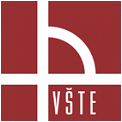 Popis provozních stavů cirkulátoru
Autor práce: Filip Trtílek; UČO:27297
Vedoucí práce: Ing. Jan Kolínský, Ph.D.
Důvody zvolení tématu
Součást praxe v Centru výzkumu Řež, s.r.o.
 Dostupnost tématu a časové možnosti
 Analýza tzv. „od konce“
Cíl práce
Cílem bakalářské práce je Popis hlavní funkce a částí cirkulátoru se zaměřením na typy využitelných motorů a ložisek. Na základě popisu poruchy během funkční zkoušky budou popsány možné příčiny poruchy a stanovené scénáře, které mohly vést k takové poruše. Bude proveden návrh úpravy pro zlepšení spolehlivosti cirkulátoru. Řešení práce bude probíhat ve spolupráci s Centrem výzkumu Řež.
Použité metody vypracování
Použité metody analýz kořenových příčin a jejich kombinace:
 Analýza stromem poruch – grafická metoda
 Analýza stromem událostí – grafická metoda
 Analýza příčin a následků – grafická metoda
 Kontrolní seznam
Chladící systém 1010 / cirkulátor
3D Model systému 1010, zdroj CVŘ, s.r.o.
Řez cirkulátorem/kompresorem, zdroj CVŘ, s.r.o./upraveno autorem
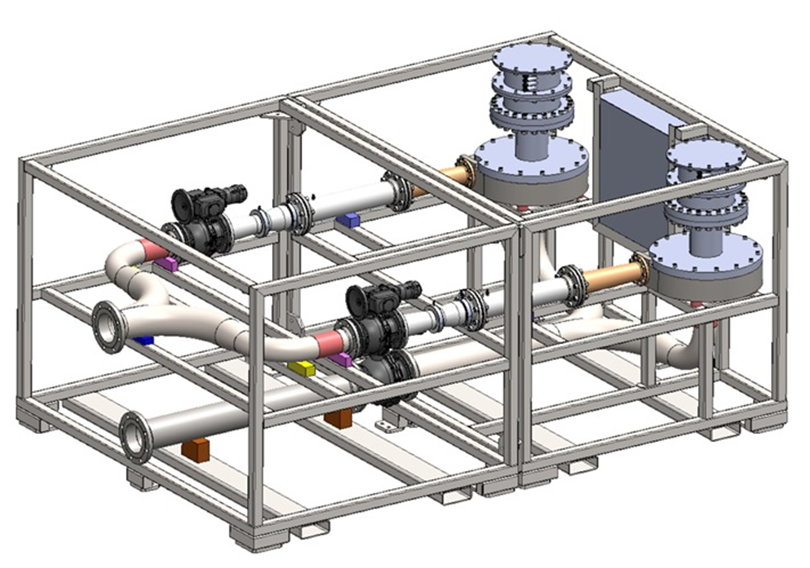 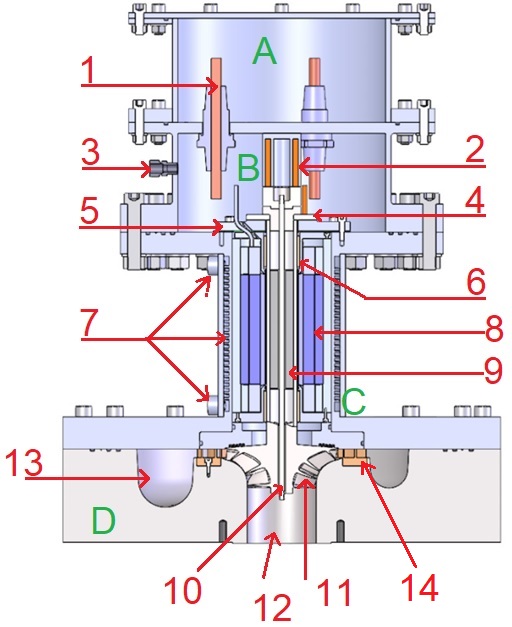 Zařízení V-001a - následky
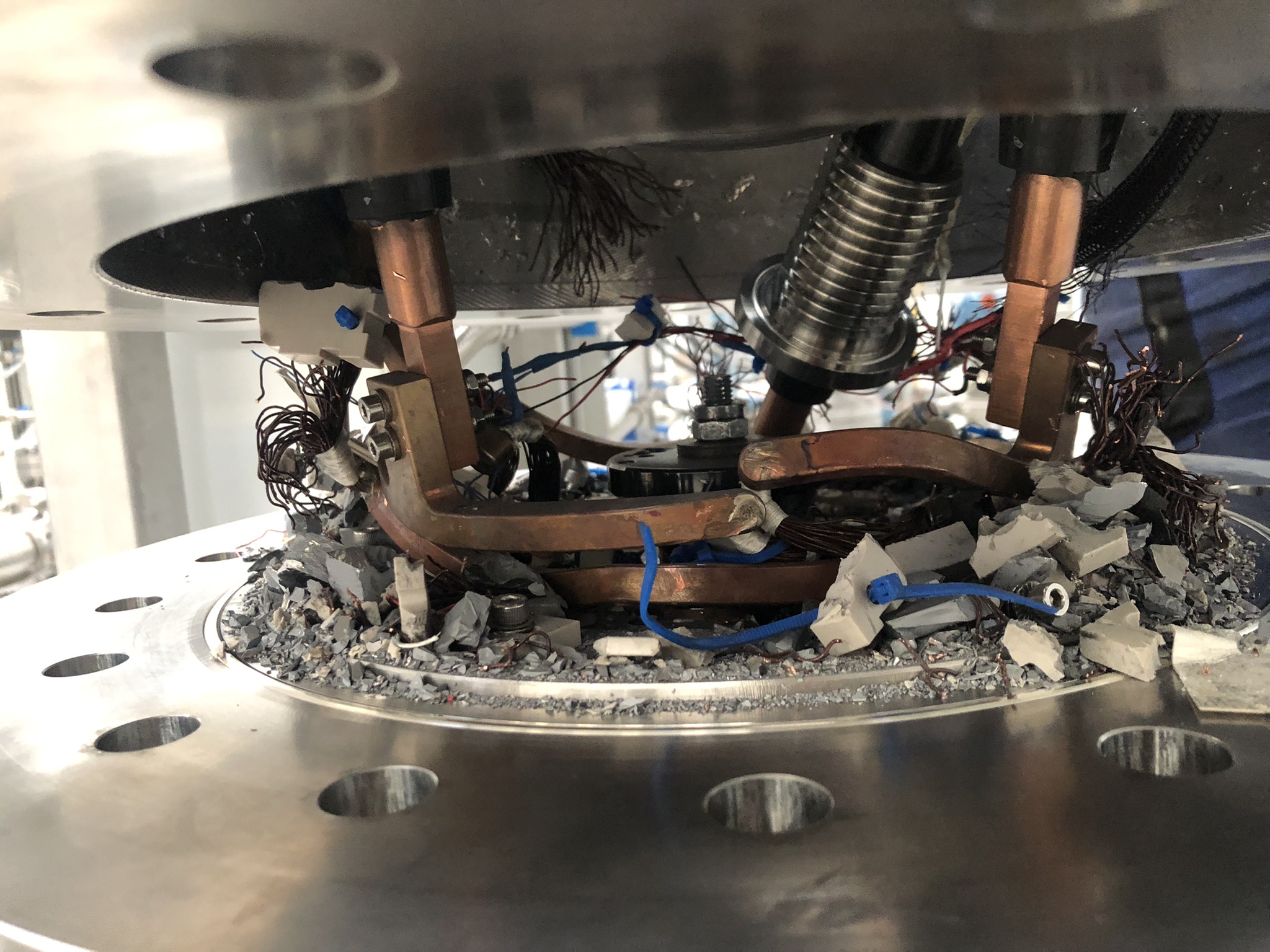 Zničené uložení hřídele, zdroj CVŘ, s.r.o.
K poškození došlo při 38 000 ot/min
Zařízení V-001b - následky
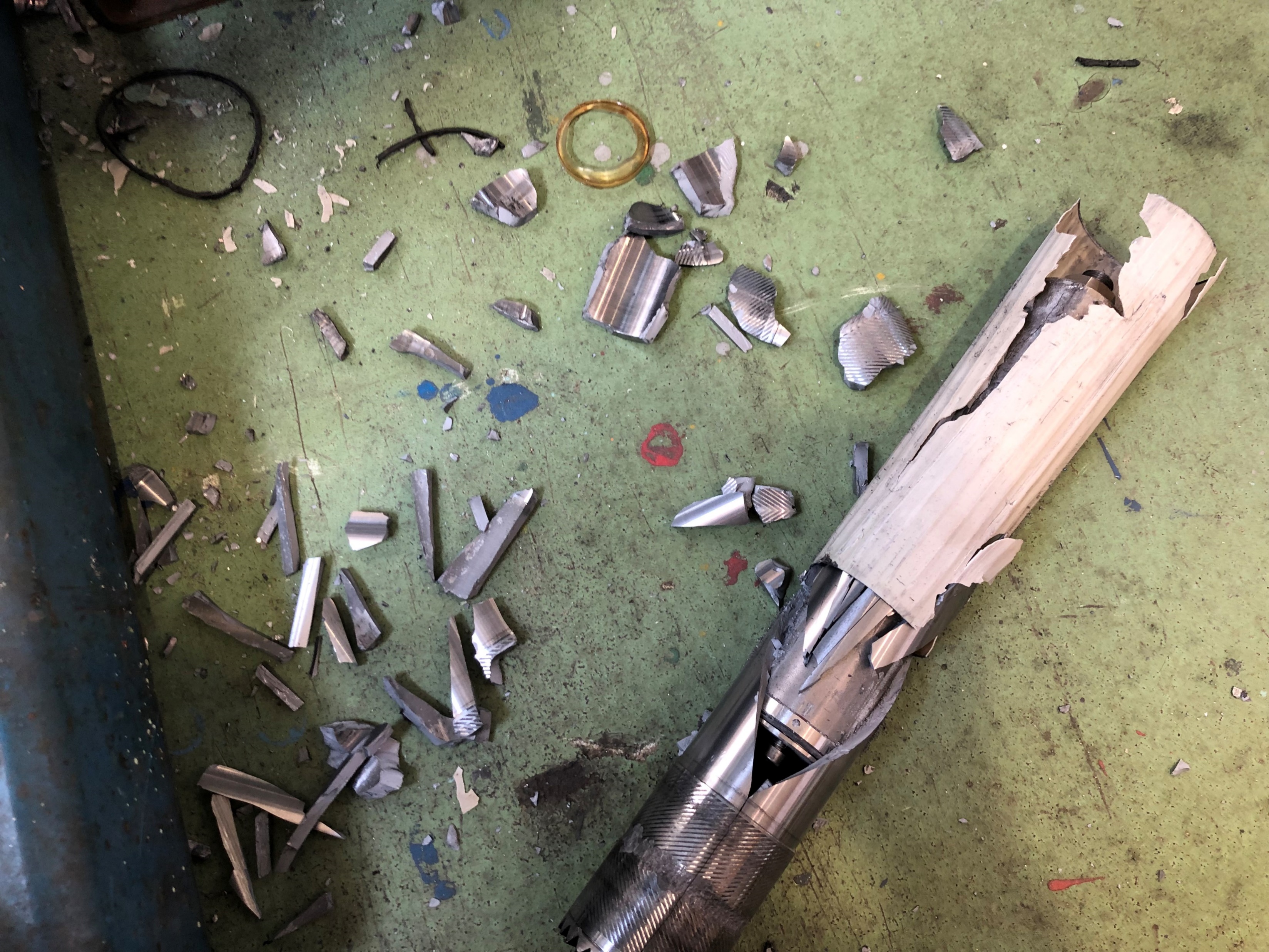 Diagram událostí V-001a
Diagram událostí V-001b
Nehoda zařízení V-001a – Scénář 2
Scénář 2 - HEPA filtr
Umístění napájecí větve HEPA filtru, zdroj vlastní
HEPA filtr, zdroj CVŘ, s.r.o.
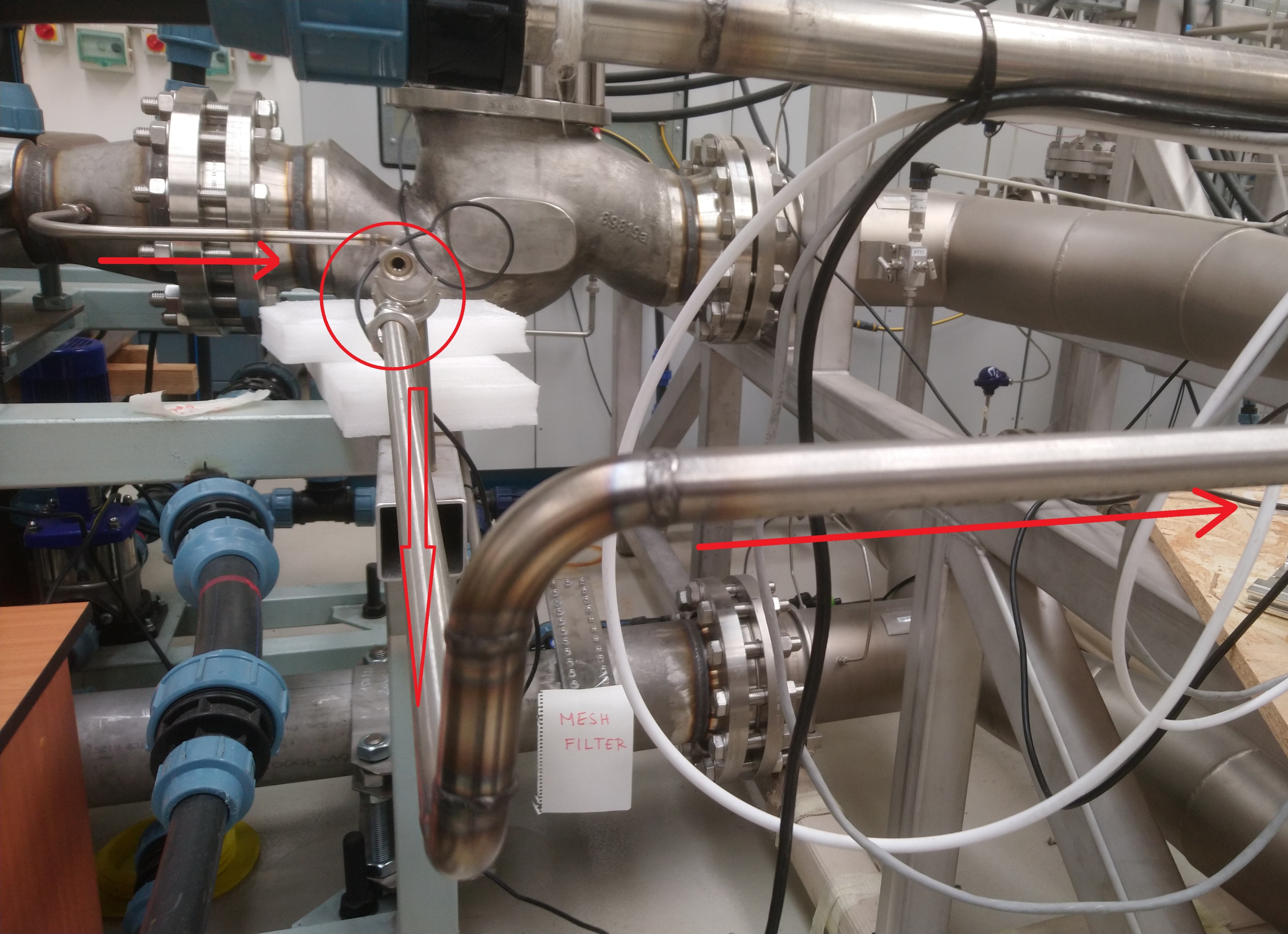 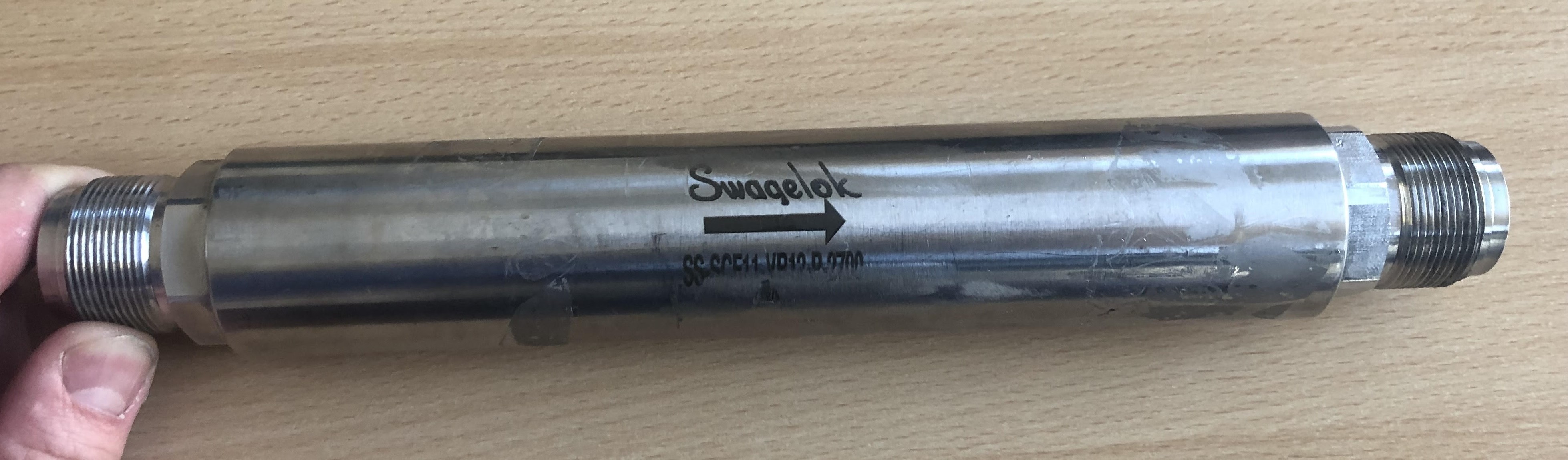 Nehoda zařízení V-001a – Scénář 1
Scénář 1 – zadření/zničení ložiska
uložení v „původním“ stavu, zdroj vlastní
statická část ložiska po nehodě, zdroj vlastní
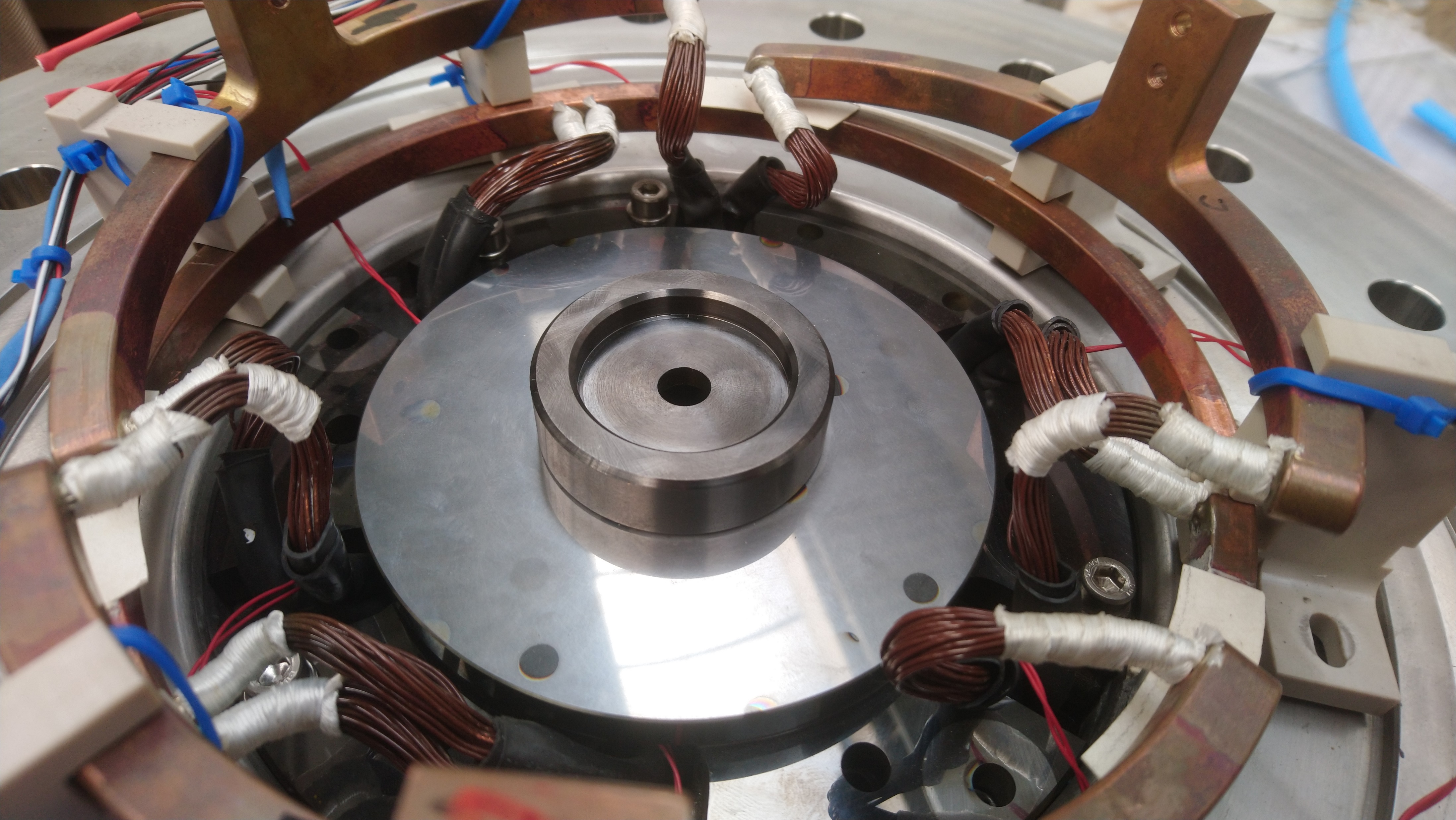 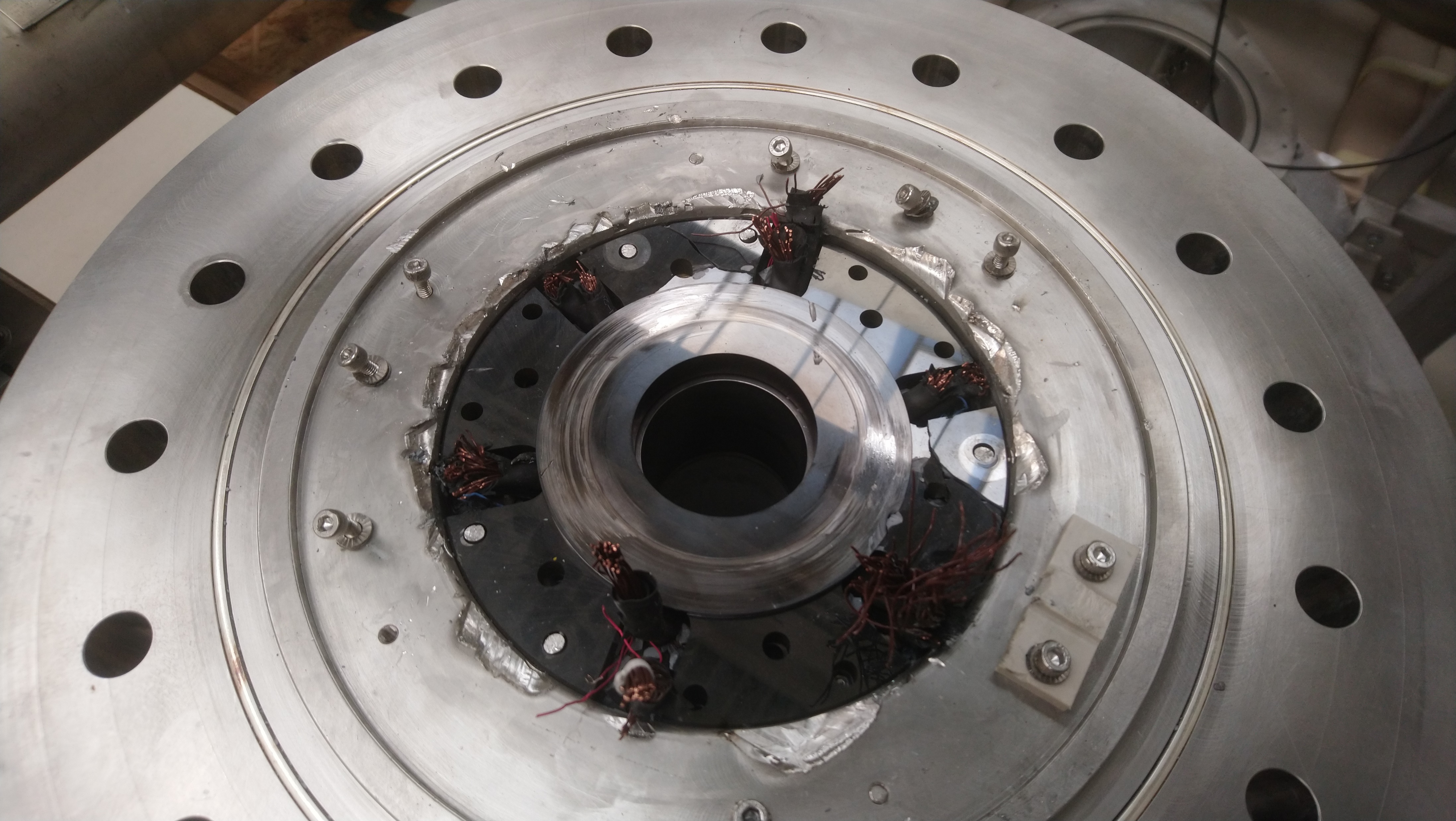 Nehoda zařízení V-001b – Scénář 2
Scénář 2 – stav hřídele
Hřídel v původním stavu, zdroj vlastní
Zničená hřídel, zdroj CVŘ, s.r.o.
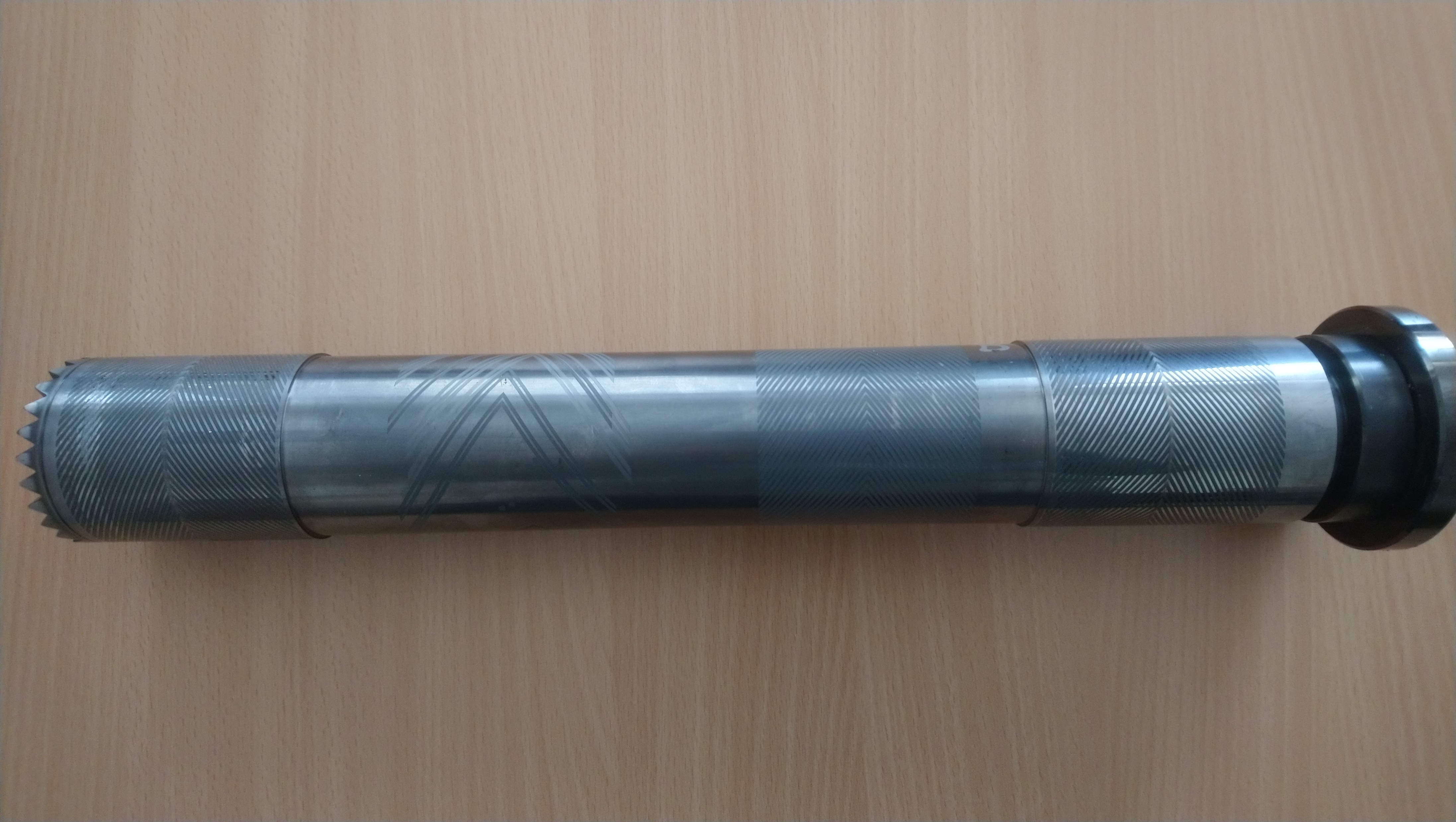 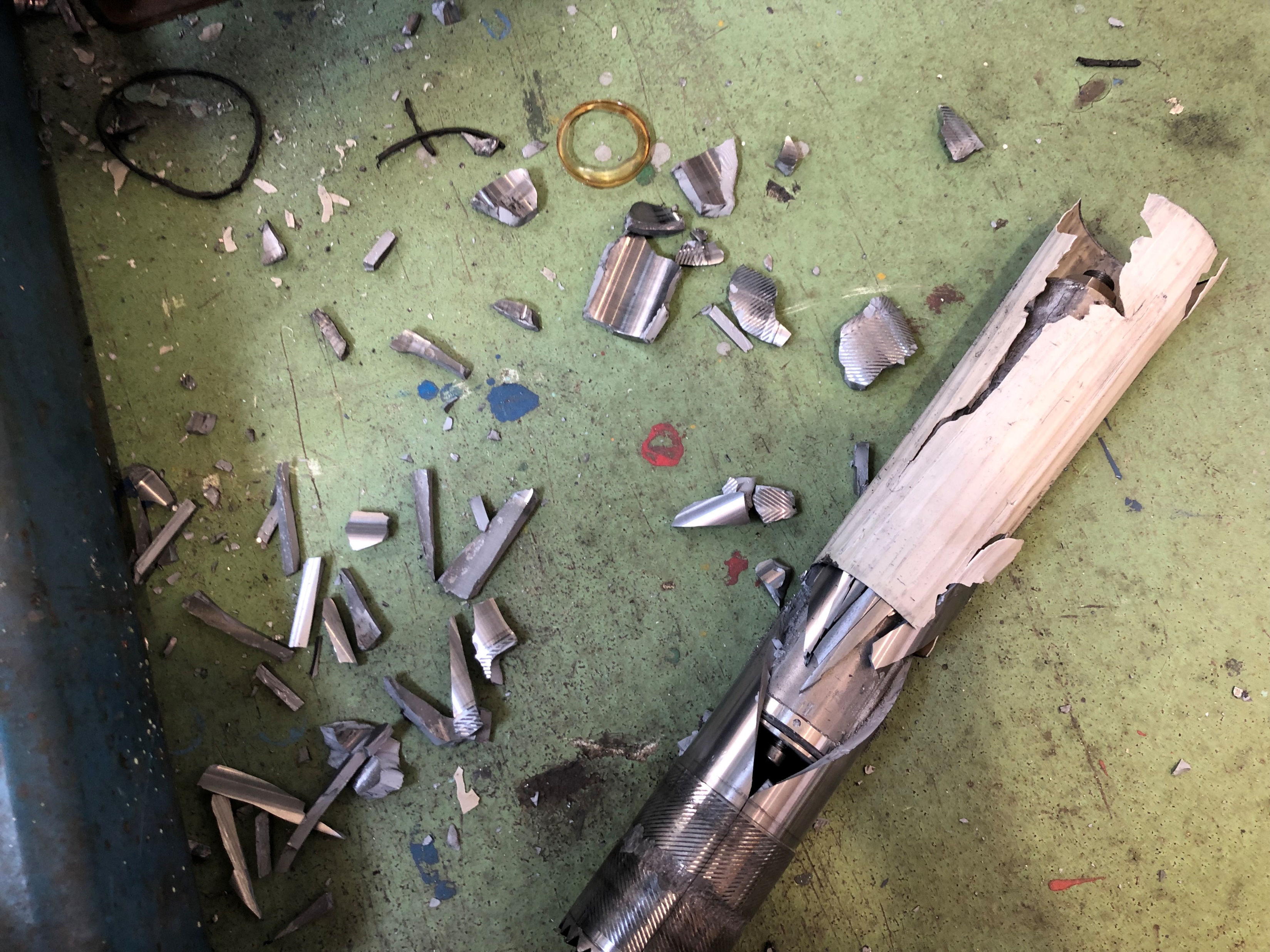 Scénář 2 – stav hřídele
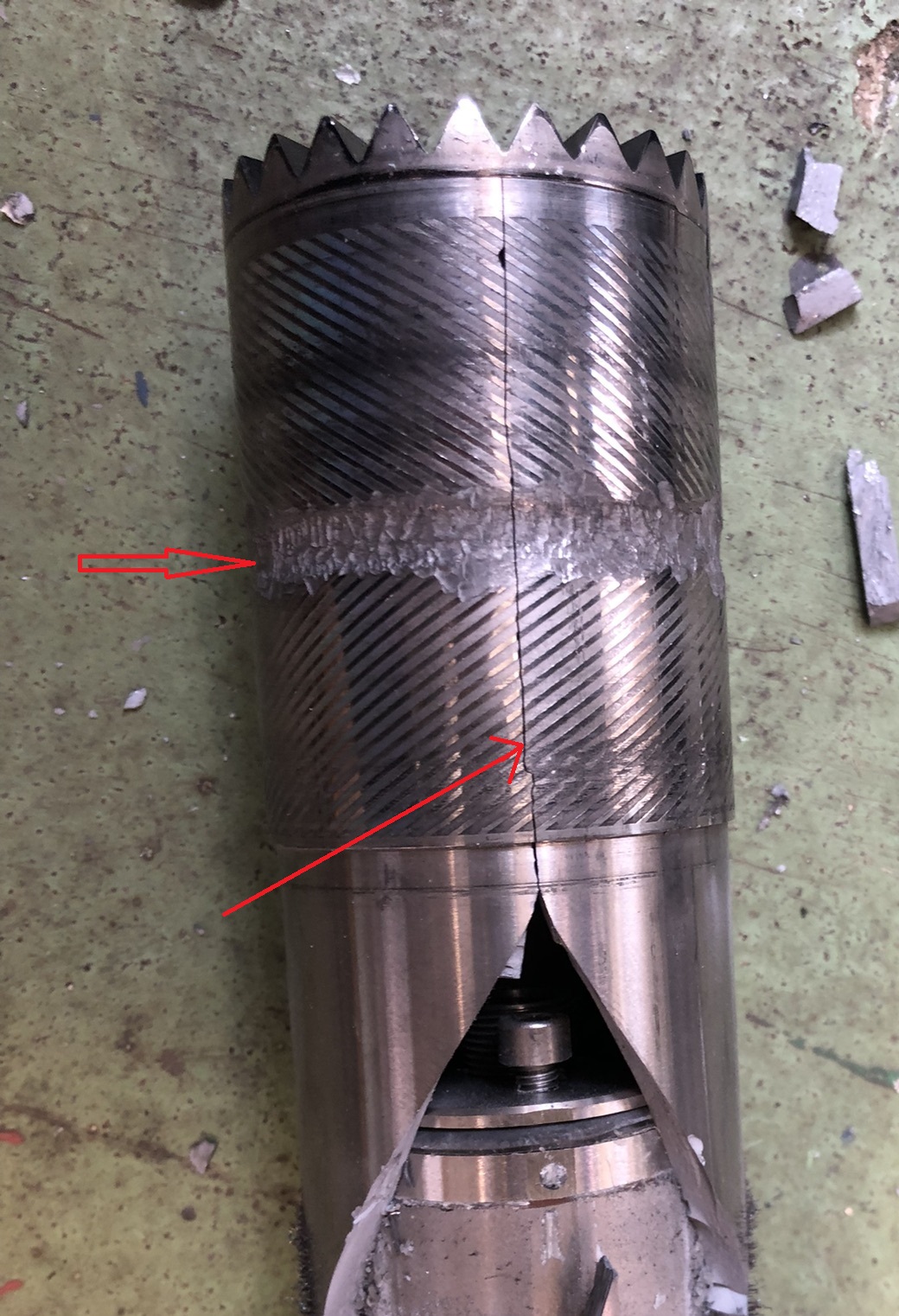 pravděpodobné místo zadření, zdroj CVŘ, s.r.o.
zadřený plášť hřídele, zdroj CVŘ, s.r.o.
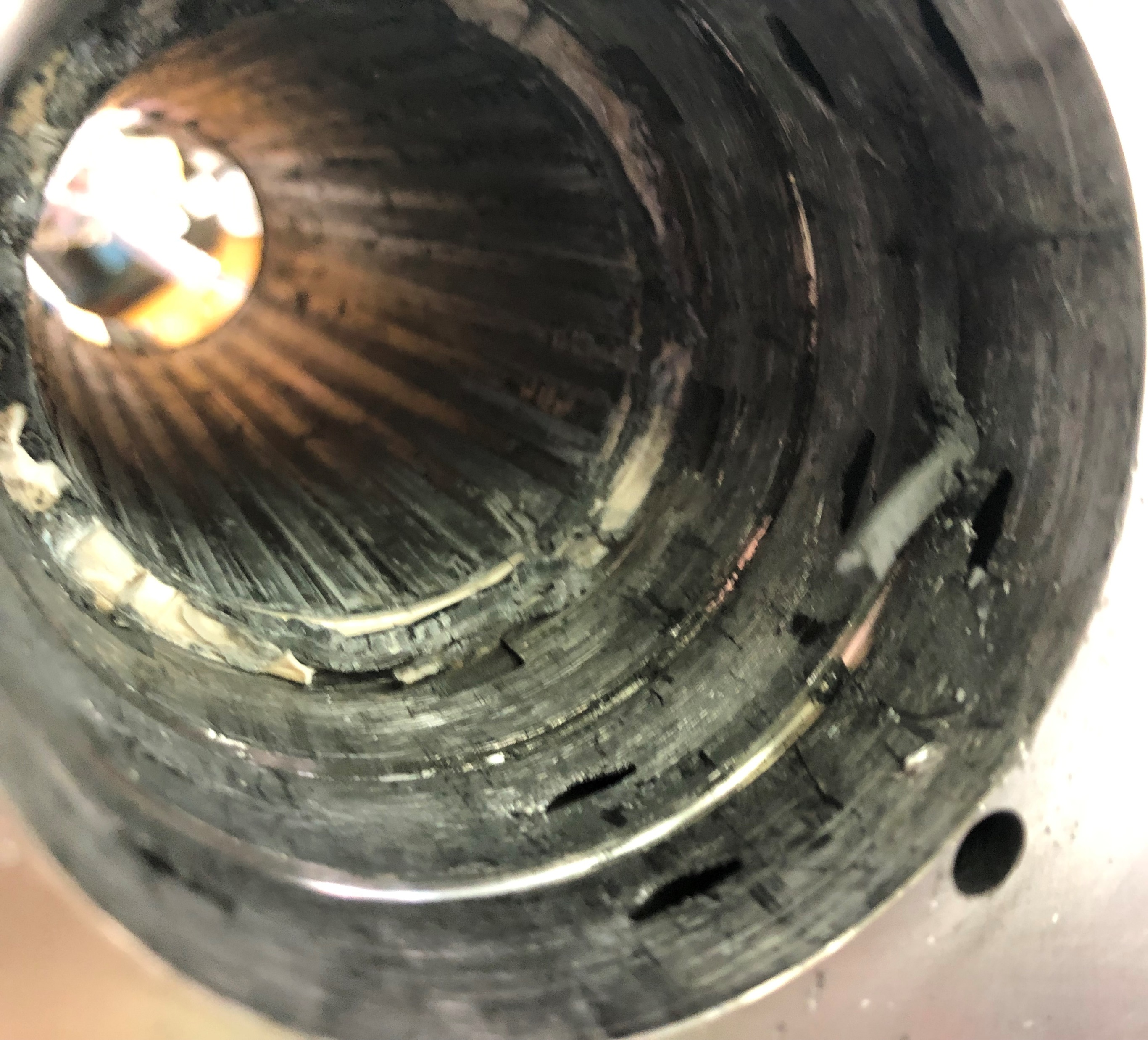 Shrnutí
Scénáře, které MOHLY vést k nehodám

Zařízení V-001a – Scénář 2:
 ztráta tlaku He ve vedlejší napájecí větvi ucpáním HEPA filtru
 styk rotačních ploch ložiska -> zničení uložení rotoru

Zařízení V-001b – Scénář 2:
 Zadření hřídele ve statoru způsobené nečistotami ->zeslabení hřídele
 Vykroucení a zničení hřídele
Odpovědi na otázky vedoucího/oponenta
Vedoucí práce: Žádné

Oponent: Žádné
Děkuji za pozornost